Datum: _________ Nr.: __________________
1814/15: Erwartungen der Nationalbewegung 
(v. a. Bildungsbürger, Gelehrte und Studenten)
Liberale Freiheitsrechte, staatliche Einheit und Verfassung
Wiener Kongress
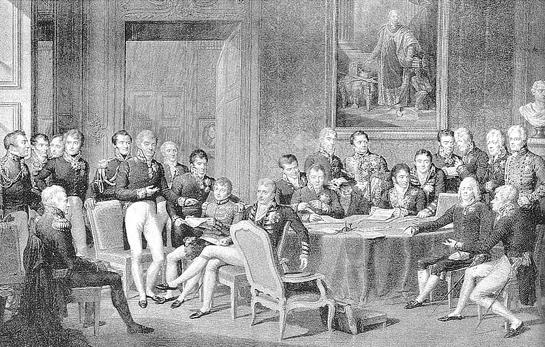 2
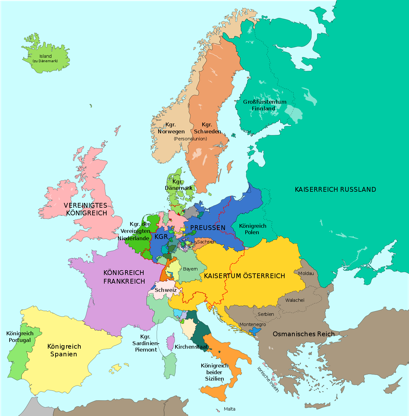 1
Teilnehmende:
Gesandte der Fürsten, Städte usw. unter Leitung 
von 
Fürst Klemens von Metternich
Zielsetzungen:
territoriale Neuordnung und politische 
Restauration (= Wiederherstellung vorrevolutionärer Zustände)
Das sog. „System Metternich“ folgte drei politischen Prinzipien:
Gleichgewicht
Legitimität
Solidarität
Begründung der Herrschaft durch das dynastische 
Prinzip
Zusammenhalt der Fürsten zur gemeinsamen Abwehr liberaler und revolutionärer Ideen
Balance der Mächte in Mitteleuropa (sog. „Balance of Power)
Enttäuschung der Hoffnungen der 
nationalen und liberalen Bewegung
Friedenssicherung in Europa für
mehrere Jahrzehnte
+
–
Bewertung
Abb.  Kupferstich von Jean Godefroy (1771-1839), 1819, File:Wiener Kongress.jpg, public domain, https://commons.wikimedia.org/wiki/File:Wiener_Kongress.jpg | User:Alphathon, 2014, File:Europa 1815.svg, CC BY-SA 3.0 Unported, http://kurzelinks.de/CC-BY-SA-30-Unported, https://commons.wikimedia.org/wiki/File:Europa_1815.svg
Datum: _________ Nr.: __________________
1814/15: _____________________________________________________________
(v. a. ________________________________________________________________)
Wiener Kongress
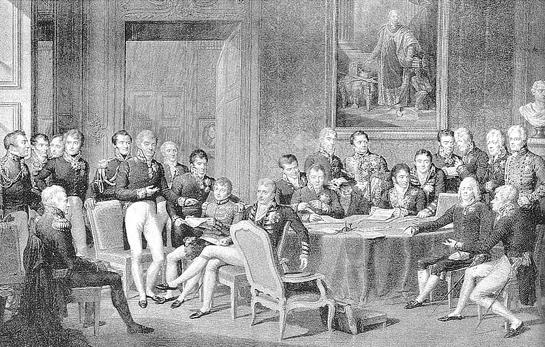 2
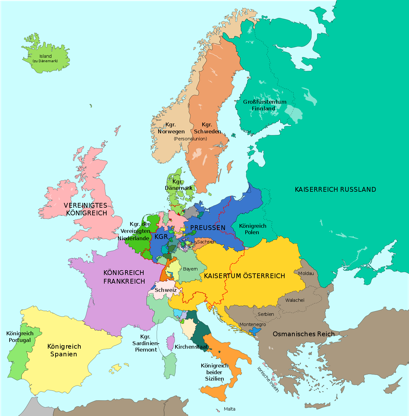 1
Teilnehmende:
___________________________________________________________________________________________________________________
Zielsetzungen:
______________________________________________________________________________________________________________
Das sog. ___________________ folgte ______ politischen Prinzipien:
___________________________________________________________________________
_________________________________________________________________________________
___________________________________________________________________________
Enttäuschung der Hoffnungen der 
nationalen und liberalen Bewegung
Friedenssicherung in Europa für
mehrere Jahrzehnte
+
–
Bewertung
Abb.  Kupferstich von Jean Godefroy (1771-1839), 1819, File:Wiener Kongress.jpg, public domain, https://commons.wikimedia.org/wiki/File:Wiener_Kongress.jpg | User:Alphathon, 2014, File:Europa 1815.svg, CC BY-SA 3.0 Unported, http://kurzelinks.de/CC-BY-SA-30-Unported, https://commons.wikimedia.org/wiki/File:Europa_1815.svg